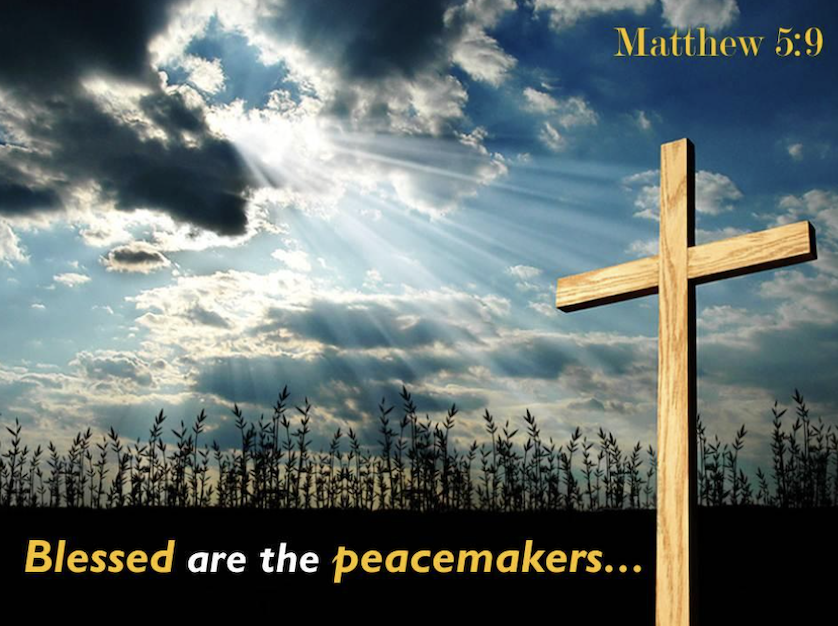 Matthew 5:9 – 9 Blessed are the peacemakers, For they shall be called sons of God.

Christians understand where peace originates – the Father.
God’s family respects and has confidence in God’s Word.
Peacemakers recognizes the source of conflict - satan. 
He recognizes peace is defined from God’s perspective.
He leads others to make peace with God.
He understands we must seek Truth, Purity & Peace.
Peaceful Relationships are a Priority for the Christian: 
So, if you are offering your gift at the altar and there remember that your brother has something against you, leave your gift there before the altar and go. First be reconciled to your brother, and then come and offer your gift. (Matt. 5:23-24)

…for you are still of the flesh. For while there is jealousy and strife among you, are you not of the flesh and behaving only in a human way? (1 Cor. 3:3)
So, whether you eat or drink, or whatever you do, do all to the glory of God. Give no offense to Jews or to Greeks or to the church of God, just as I try to please everyone in everything I do, not seeking my own advantage, but that of many, that they may be saved. Be imitators of me, as I am of Christ. (1 Cor. 10:31-11:1).                          
1.  God’s Glory (v. 31)             
2.  Evangelism-Teaching Truth- Salvation     (v. 32-33) 
For where jealousy and selfish ambition exist, there will be disorder and every vile practice. But the wisdom from above is first pure, then peaceable, gentle, open to reason, full of mercy and good fruits, impartial and sincere. (James 3:16-17)
To have lawsuits at all with one another is already a defeat for you. Why not rather suffer wrong? Why not rather be defrauded? (1 Cor. 6:7)                    
Jesus is the Perfect Example – (11:1)    
Ephesians 4:32 – 32 And be kind to one another, tenderhearted, forgiving one another, even as God in Christ forgave you.                                                 
How do I find the path of peace?                                   
Look in the Mirror – Be honest with yourself.
Matthew 7:5 – 5 Hypocrite! First remove the plank from your own eye, and then you will see clearly to remove the speck from your brother’s eye.
1.  My Sinful Attitudes: 
Finally, brothers, whatever is true, whatever is honorable, whatever is just, whatever is pure, whatever is lovely, whatever is commendable, if there is any excellence, if there is anything worthy of praise, think about these things. What you have learned and received and heard and seen in me—practice these things, and the God of peace will be with you. (Phil 4:8-9)

2.  My Sinful Words & Actions:  

Prov 15:1 – A soft answer turns away wrath, But a harsh word stirs up anger.
A hot-tempered man stirs up strife, but he who is slow to anger quiets contention. (Prov 15:18)
Confess your trespasses to one another, and pray for one another, that you may be healed.         (James 5:14).
“I’m sorry if I hurt you.” 
“Let’s just forget the past.” 
 
“I suppose I could have done a better job.” 
 
“I guess it’s not all your fault.”  
 
“If I have hurt anyone, I am sorry.”
Contact those you have wronged

Don’t try to excuse your behavior with If, But or Maybe.

Specifically address bad attitudes and actions.

Express sorrow for hurting someone.

Accept the consequences of your actions by making restitution

Change your attitudes, behavior, and actions

Request forgiveness.
3. Restore with Gentle Kindness – 
Brothers, if anyone is caught in any transgression, you who are spiritual should restore him in a spirit of gentleness. Keep watch on yourself, lest you too be tempted. Bear one another's burdens, and so fulfill the law of Christ.  (Galatians 6:1-2)
 
1.  I Can Overlook Minor Offenses if I Choose To. 
 
Proverbs 19:11 – The discretion of a man makes him slow to anger, and his glory is to overlook a transgression.
2.  But if my brother’s actions are sinful and he needs to be restored…I must go to him in peace.  
 “If your brother sins against you, go and tell him his fault, between you and him alone. If he listens to you, you have gained your brother. But if he does not listen, take one or two others along with you, that every charge may be established by the evidence of two or three witnesses. If he refuses to listen to them, tell it to the church. And if he refuses to listen even to the church, let him be to you as a Gentile and a tax collector.”      (Matthew 18:15-17)
3.  How can I do this in a way that creates hope for peace?                                                                      

Pray for humility and wisdom - He will guide you. 

And the Lord's servant must not be quarrelsome but kind to everyone, able to teach, patiently enduring evil, correcting his opponents with gentleness. God may perhaps grant them repentance leading to a knowledge of the truth, and they may come to their senses and escape from the snare of the devil, after being captured by him to do his will.                         (2 Timothy 2:24-26)
Consider your words carefully. (Speak unto others as you would have them speak to you.)                   

Pick the right time and place (talk in person whenever possible)

Assume the best about the other person (until you have facts to prove otherwise)

Whoever diligently seeks good seeks favor, but evil comes to him who searches for it. (Proverbs 11:27) 
 
If one gives an answer before he hears, it is his folly and shame.  (Proverbs 18:13)

Speak only to build up - Ephesians 4:29
Col 4:6 – Let your speech always be with grace, seasoned with salt, that you may know how you ought to answer each one. 
 
4.  If you can’t secure peace, Jesus says we are to:
 
But if he does not listen, take one or two others along with you, that every charge may be established by the evidence of two or three witnesses. If he refuses to listen to them, tell it to the church. And if he refuses to listen even to the church, let him be to you as a Gentile and a tax collector. (Matt 18:16-17)
1 Cor 6:5 – Is it so, that there is not a wise man among you, not even one, who will be able to judge between his brethren?                                              
Go and Be Reconciled 
True reconciliation requires genuine forgiveness. 
 
This is at the heart of our reconciliation to God.

We are reconciled because He truly forgives.  
 
Often, we fail to have peace because we fail to show that forgiveness to others.
1. Reconciliation is a commitment to Forgive. 
2. Forgiveness is a decision to make four promises:
 
“I will not dwell on this incident.”

“I will not bring up this incident again and use it against you.”

“I will not talk to others about this incident.”

“I will not let this incident stand between us or hinder our personal relationship.”
 
3.  By making and keeping these promises, you can tear down the walls that stand between you and your offender.
Isaiah 43:25 – 5 “I, even I, am He who blots out your transgressions for My own sake; And I will not remember your sins.
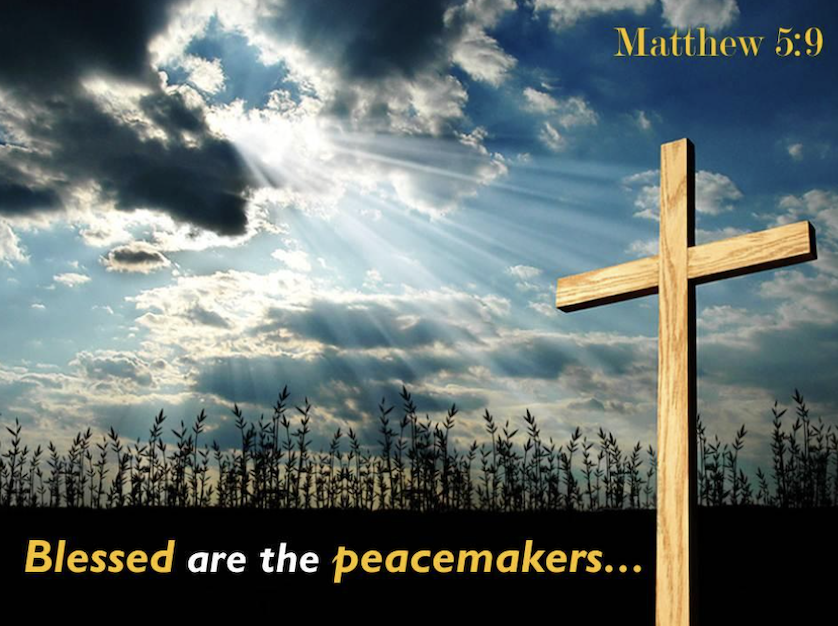